Inköp utanför boxen
Med en alltmer digitaliserad inköpsprocess kommer nya utmaningar. Vilka är dessa och hur ser inköp ut i framtiden?
Vad ska vi prata om?
Utmaningar 
Inköp i framtiden utanför boxen
Utmaningar
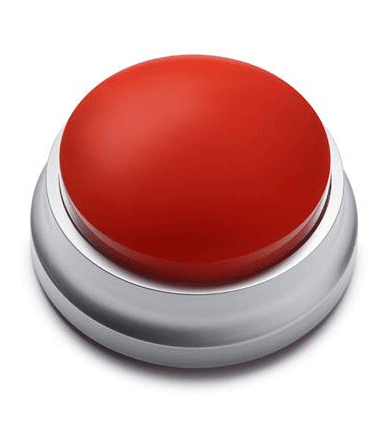 Magisk
Inköpsknapp
”Snälla kan jag få en magisk inköpsknapp?”
Strategiskt verktyg för en god affär
Drivkrafter för digitalisering av inköp?
Effektiva offentliga inköp
Digitalisering
Mångfald av leverantörer
Rättssäker offentlig upphandling
Behov av riskreducering
Vilka drivkrafter finns i din organisation?
Behov av hållbarhet
Behov av innovation
Digitalisering för att möjliggöra högre utväxling för inköp/upphandling
99%
1%
Är vi mogna för digitalisering?
Från kostnadsfokus till värdefokus
Från prisfokus till kostnadsfokus
Fragmentiserat process & IT-landskap
Holistiskt process & IT-landskap
Koordinerings orienterad
Integrering i värdekedjan
Kommersiell orientering
Transaktionell orientering
Intern integrering
Extern Integrering
Källa: van Weele/Rozemeier (anpassad)
Har IT en strategi för digitalisering av inköp/upphandling?
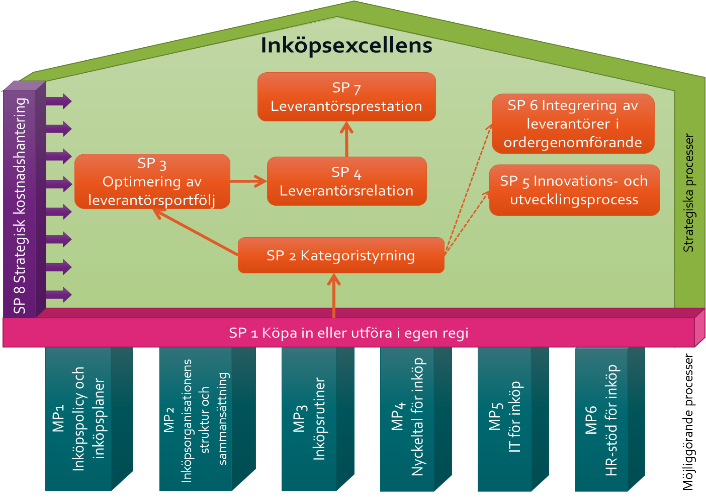 Dagens IT-landskap är i bästa fall fragmentiserat
Upphandling
Marknads-data
Avtals-hantering
Inköp
P2P
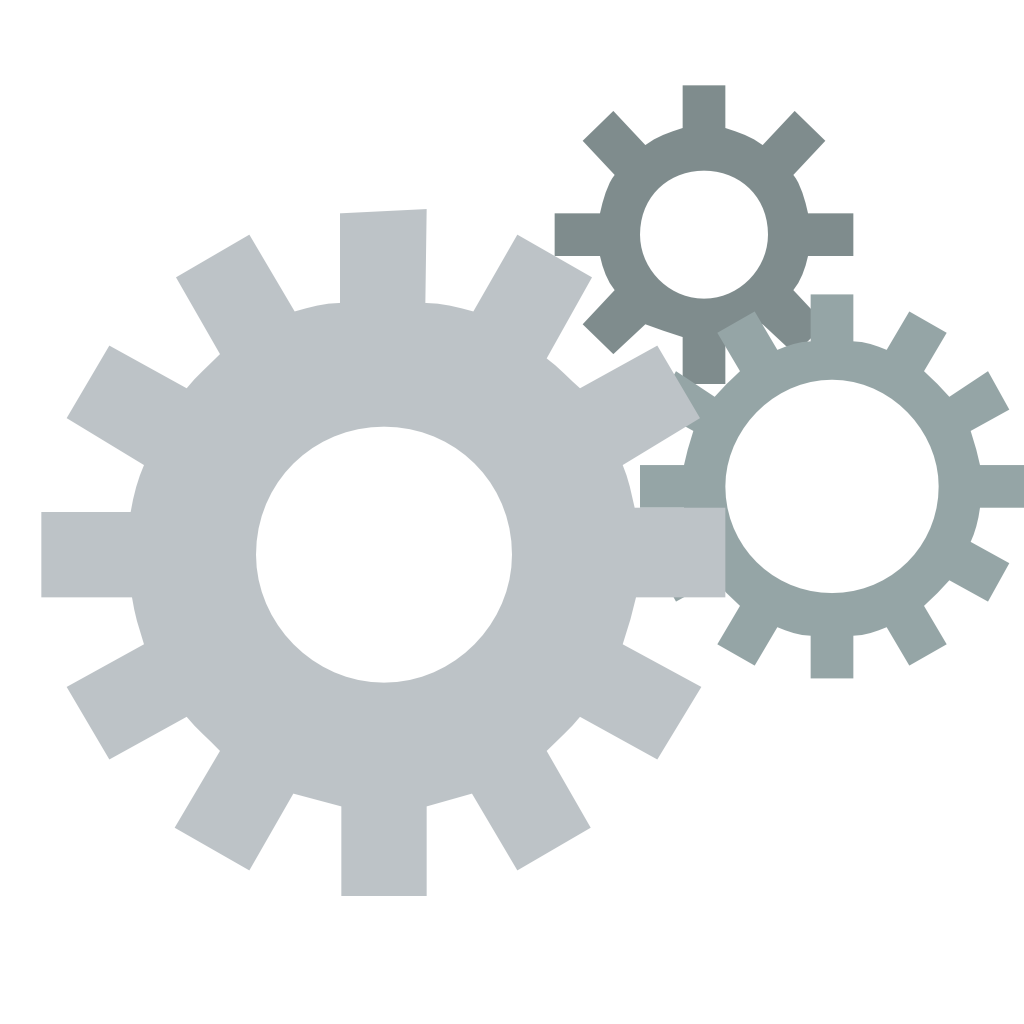 Kategoristyrning
Spendanalys
Leverantörs-precision
Logistik, supply chain & lager
SRM
Riskhantering
Rätt balans mellan fokus på affären  respektive verksamhetsutveckling
Hög
Fyrverkeri
Stjärna
Fokus på affären
Sovande skönhet
Funktionell labyrint
Låg
Hög
Låg
Verksamhetsutveckling
Källa: Rozemeijer, översättning Silf.
Digitalisering av inköpsprocessen
Kravställare vs utförare
Ambition
Stötta myndighetens digitaliseringsresa
Behov
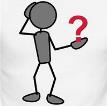 Inköpare/Upphandlare
Inköp i framtiden utanför boxen
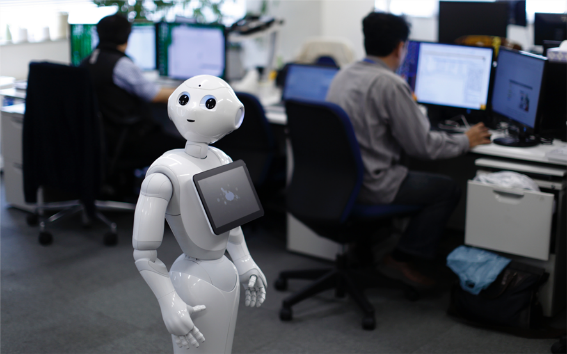 ”Jag är er nya digitala inköps/upphandlings-avdelning. Var det ingen som berättade att jag skulle börja idag?”
Hantera komplexiteten i anskaffnings- och försörjningskedjorna
Inköpare/upphandlare behöver kunna:

behärska komplexiteten i försörjningskedjorna - för att realisera ett sömlöst flöde från anskaffning till leverans. 
hantera och minimera alla typer av risker, både ekonomiska och hållbarhetsrelaterade risker för hela flödet av varor och tjänster. 
identifiera rätt nyckeltal för att mäta relevansen och värdet av prestationerna i anskaffnings- och försörjningskedjorna. 
kunna agera agilt och dynamiskt genom hela flödet av varor och tjänster
Faktabaserad upphandling
Beslutsprocessen inom Inköp/Upphandling baseras på fakta istället för intuition eller tidigare erfarenhet. Stordata och prognoser används som verktyg för effektiva resultat.Upphandling blir allt mer ett kunskapsspel där förståelse för exempelvis. pris- /kostnadsanalys (PPCA) är avgörande. PPCA har länge använts i upphandling av produktionsmaterial men kommer att öka inom indirekta kategorier.
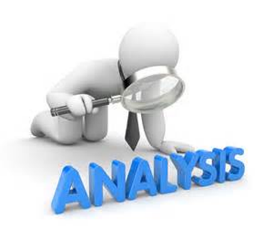 Innovation som del i upphandlingens DNA
Inköparen/Upphandlaren kommer att få en avgörande betydelse i rollen som ”innovationsinkubator” - som förbinder andra avdelningar inom organisationen med leverantörsbasen.
Innovation ökar inom indirekta kategorier såsom kontor & fastighet och IT. Framtida utmaningar ligger bland annat inom kategorier inom så skallade professionella tjänster tex. försäkringar, juridik m.m.
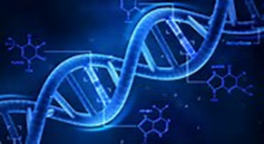 BVP, Best-value procurement
Ett alternativ till traditionellt inköp blir allt populärare (särskilt inom IT): "Best Value Procurement" (BVP). I detta tillvägagångssätt är det leverantören som utvecklar uppdraget. När man använder BVP för urval har två faktorer betydelse: den expertis som leverantörerna uppvisar och det ansvar som de tar på sig för att definiera uppdraget.
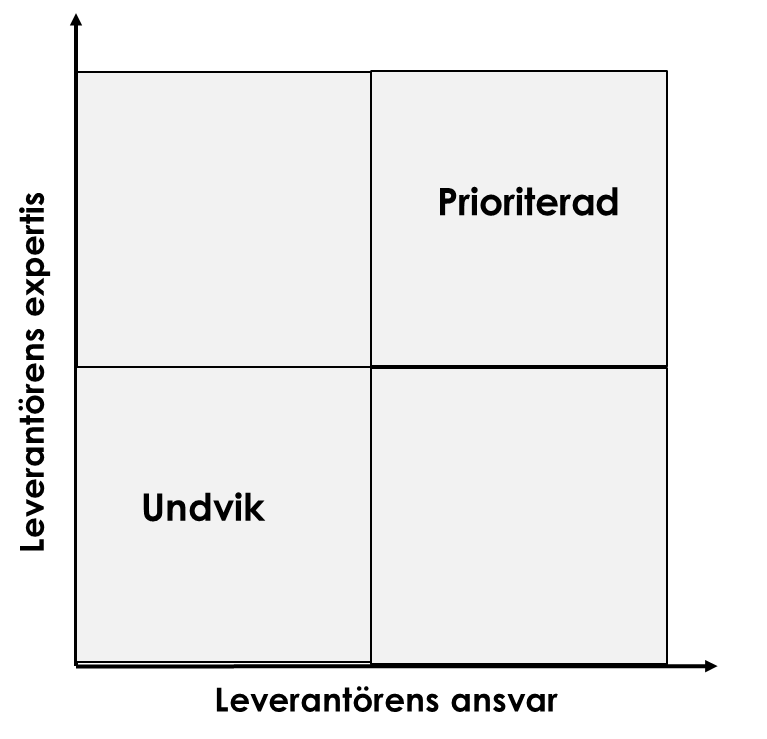 Attrahera rätt talanger
Inköp/Upphandling måste kunna ”sälja” en spännande vision av framtiden för att locka unga talanger med passion för yrket.
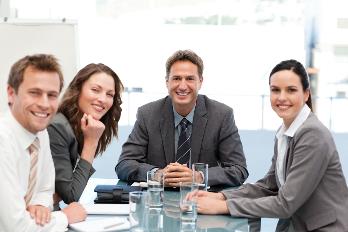 Framtida utmaningar kräver kunskaper i inköp/upphandling utanför professionen
Eftersom leverantörernas bidrag till innovation och värde, i kombination med alltmera komplexa försörjningskedjor är det viktigt att säkerställa inköps/upphandlingskompetenser utanför yrket.Framtidens inköpare/upphandlare måste vara villiga (och kunna) att ta ledningspositioner inom andra områden.
Verklighetsbaserade exempel på inköp utanför boxen
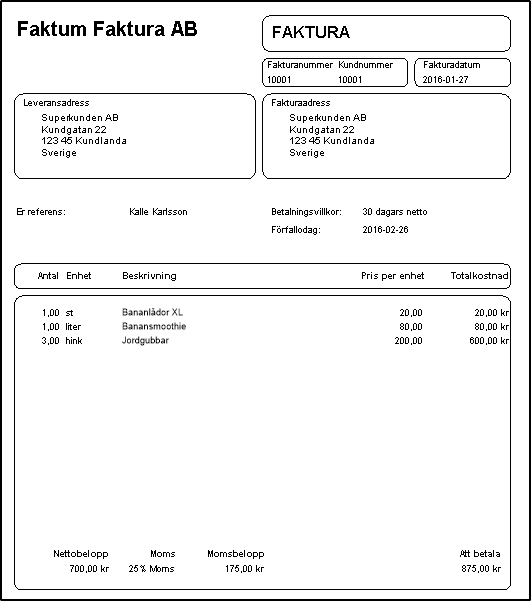 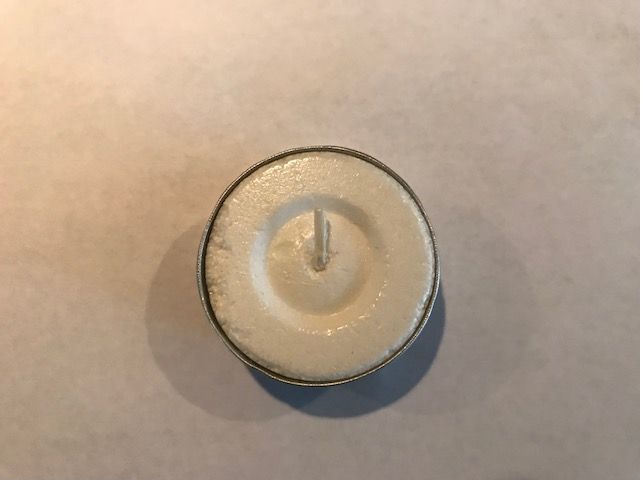 Inköparen/ upphandlaren är den magiska inköpsknappen
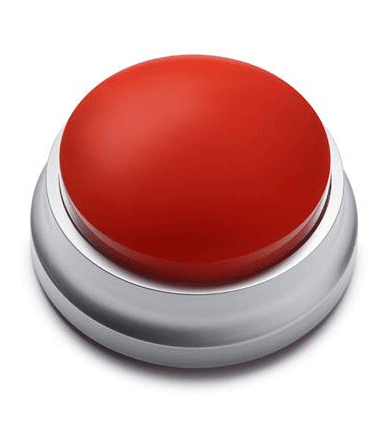 Magisk
Inköpsknapp
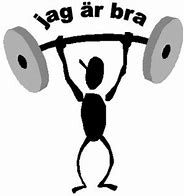 Strategisk nivå
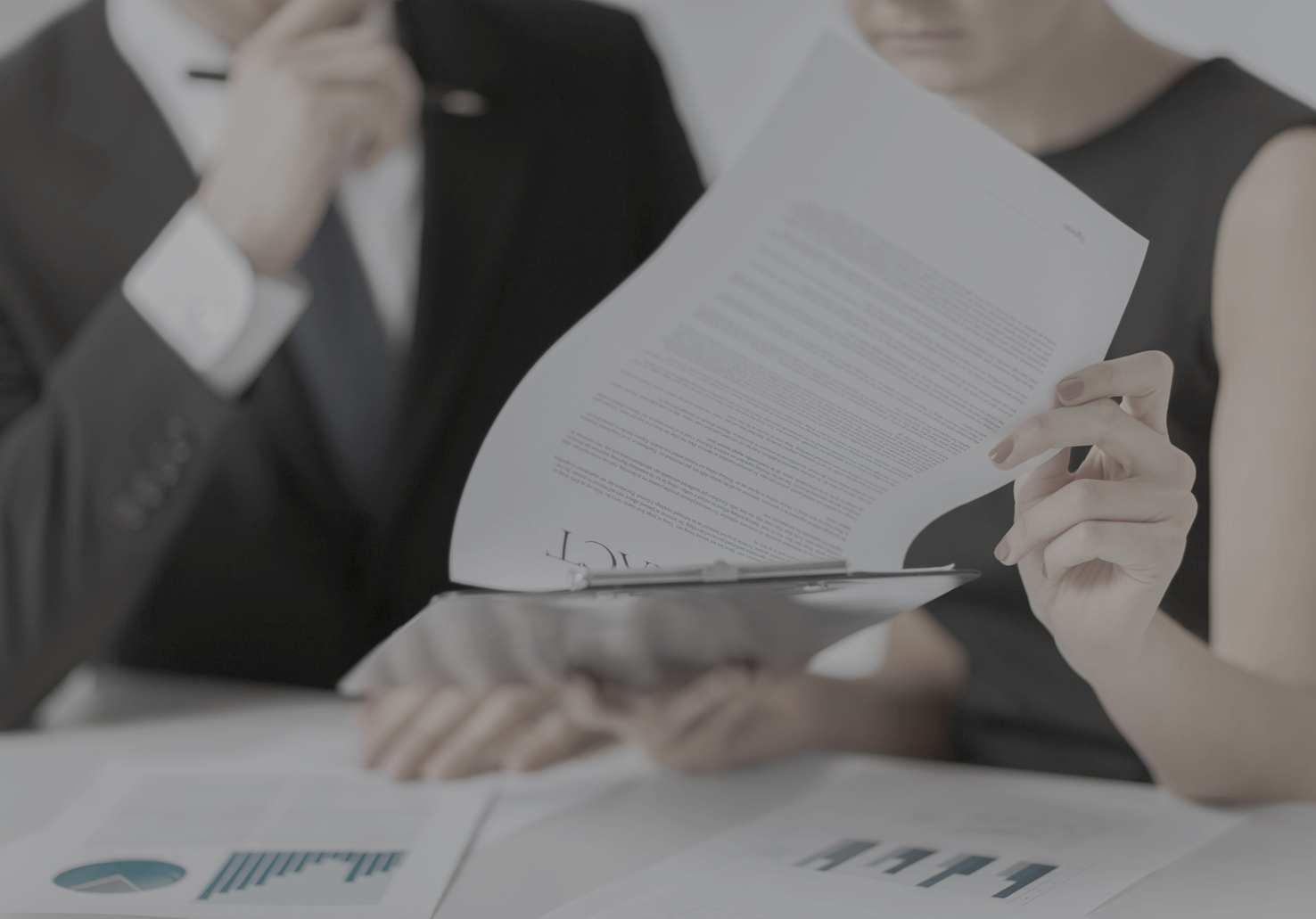 Operativ nivå
Tips och Tricks
Kalibrera organisationens övergripande strategi med behoven inom inköp/upphandling
Säkra relevant kompetens inom både inköps/ upphandlingsavdelningen respektive övriga organisationen
Minska komplexiteten i processen, undvik att digitalisera en dålig process
Lång sikt
Kort sikt
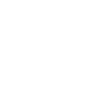 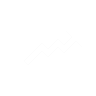 Medellång sikt
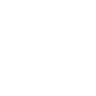 Balansera mellan nytta och lätthet att implementera
Taktiskt nivå
Tack för mig!
Andreas Takacs
Utbildnings- och konsultchef, Sveriges Inköps och Logistikförbund

anta@silf.se
+46 732 70 72 72